portadas para cuadernos
Autor:
Nombre:
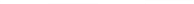 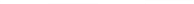